İçerik
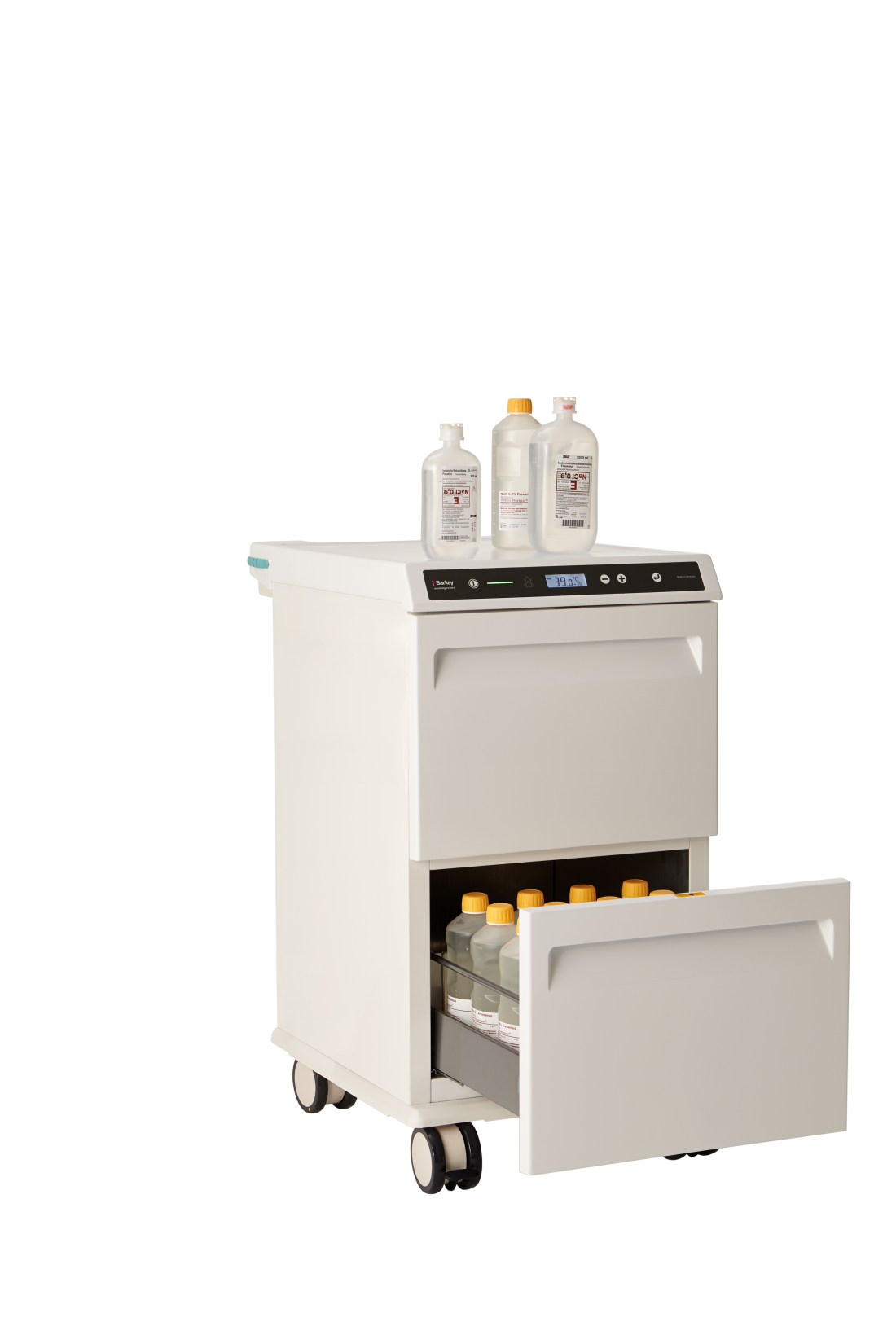 Isıtma 
Merkezi II
(Warming Center II)
Isıtma  Merkezi II
Nedir ?
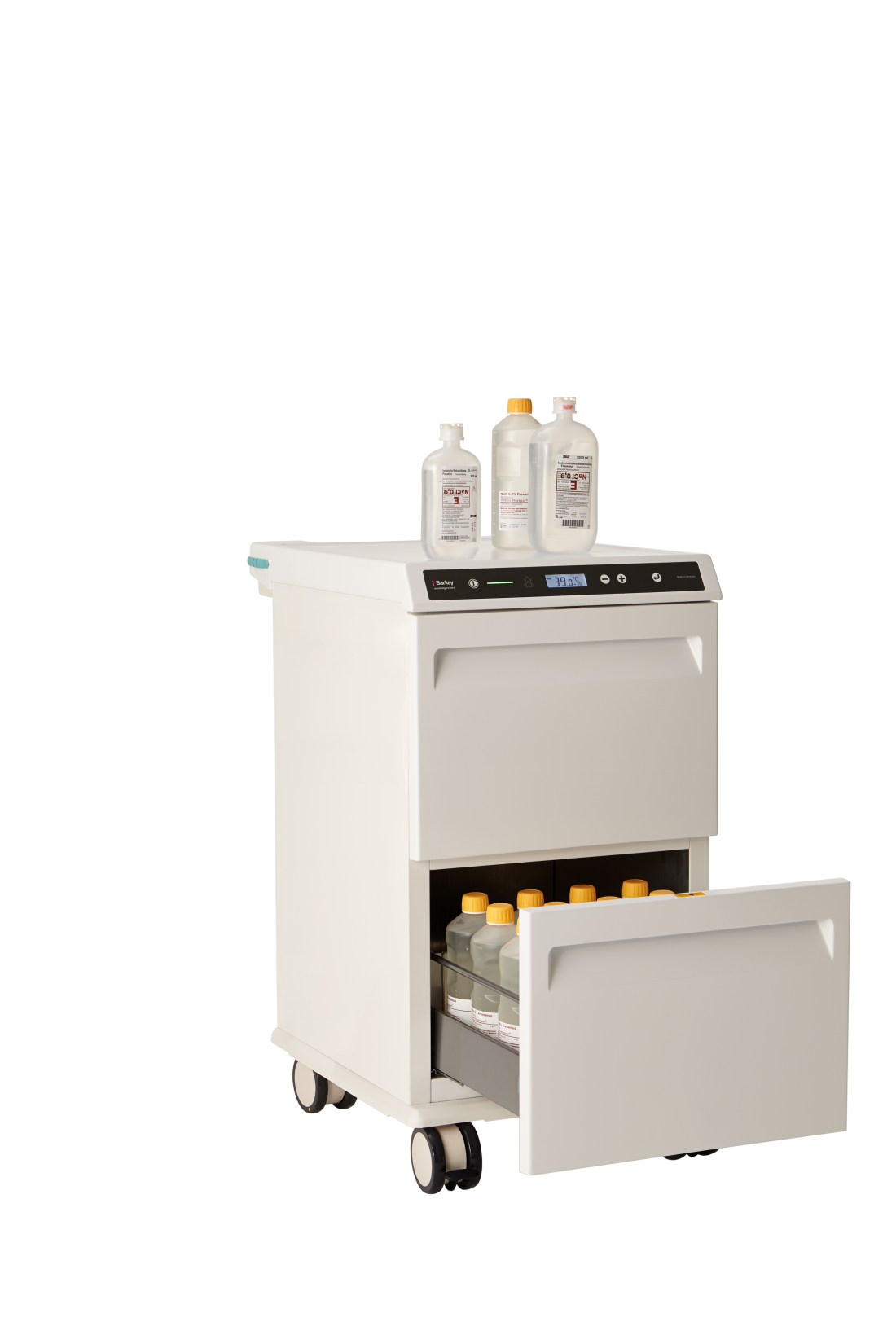 Hastalarınızın  sağlığı için infüzyonları ve tekstilleri ısıtır
Neden?
Klinik içerisindeki her yerde mobil ısı
 Çalıştırılması basit ve güvenli
 Ön ısıtma ve ısıyı +35°C ile +55°C arasındaki düzeyde korur 
 Vücut ısısında düşmeyi (hipotermiyi) önler
Eğitim kılavuzu
Isıtma  Merkezi II
Yeni olan nedir?
Büyük kapasite  (40 şişe her biri 1000 ml)
 Ayarlanabilir sıcaklık ayarı (kullanıcı tarafından):
 İnfüzyonlar için +35°C  ile + 40°C arasında
 Tekstiller için +41°C ile +55 °C arasında
 Enerji verimliliği:
  Yeni/ enerji tasarruflu yalıtım nedeni ile diğer cihazlarla mukayese edildiğinde % 50 daha az enerji tüketimi
  Daha önceki model ile mukayese edildiğinde sıvıları ısıtmada % 50 zaman tasarrufu 
 Göstergenin opsiyonel olarak batarya ile çalışması
 Aksesuarlar: veri kaydedici ve ayırma sistemi
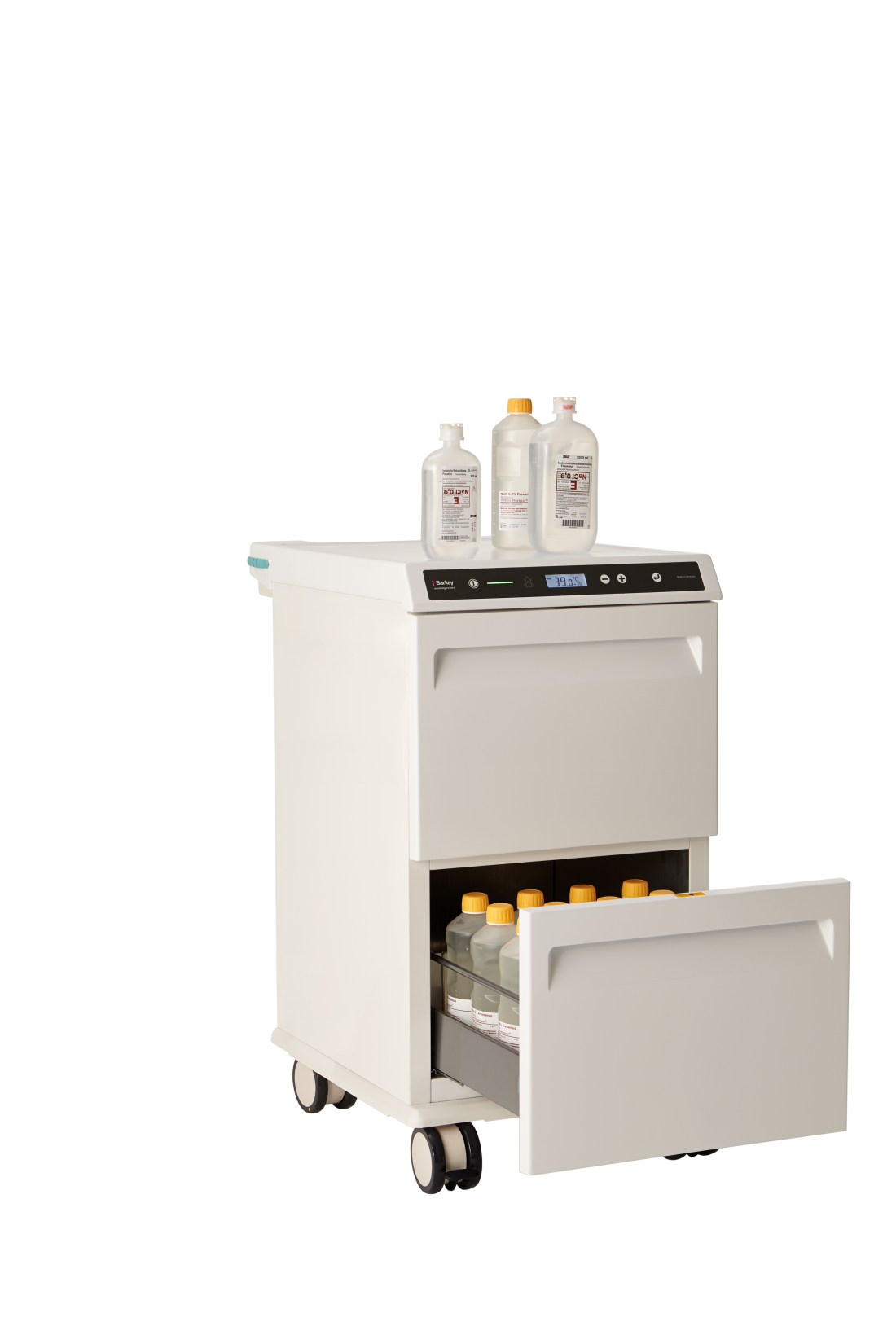 Eğitim kılavuzu
Isıtma  Merkezi II
Kolay kullanılabilir gösterge
Hipotermiyi (vücut ısısının düşmesini) önler
Güvenli
Basit
Dayanıklı
Hızlı
Tüm şişeler, tekstiller ve aletler için uygun
Alman malı kalitesi
Eğitim kılavuzu
Isıtma  Merkezi II
+
Hipotermiyi önler 
 Yedek batarya (opsiyonel)
 Aşırı ısınmayı önleyen elektronik ve mekanik sensor aygıtları
 Sıcak infüzyonlar nedeni ile iyileşme sürecini hızlandırır
 Eğer çekmece 1 dakikadan daha uzun süre açık bırakılır ise alarm verir
 Enerji tasarruflu yalıtım (gövde)
 Güvenle kullanım için çekmecenin çıkması önleyen  mekanik  engelleme
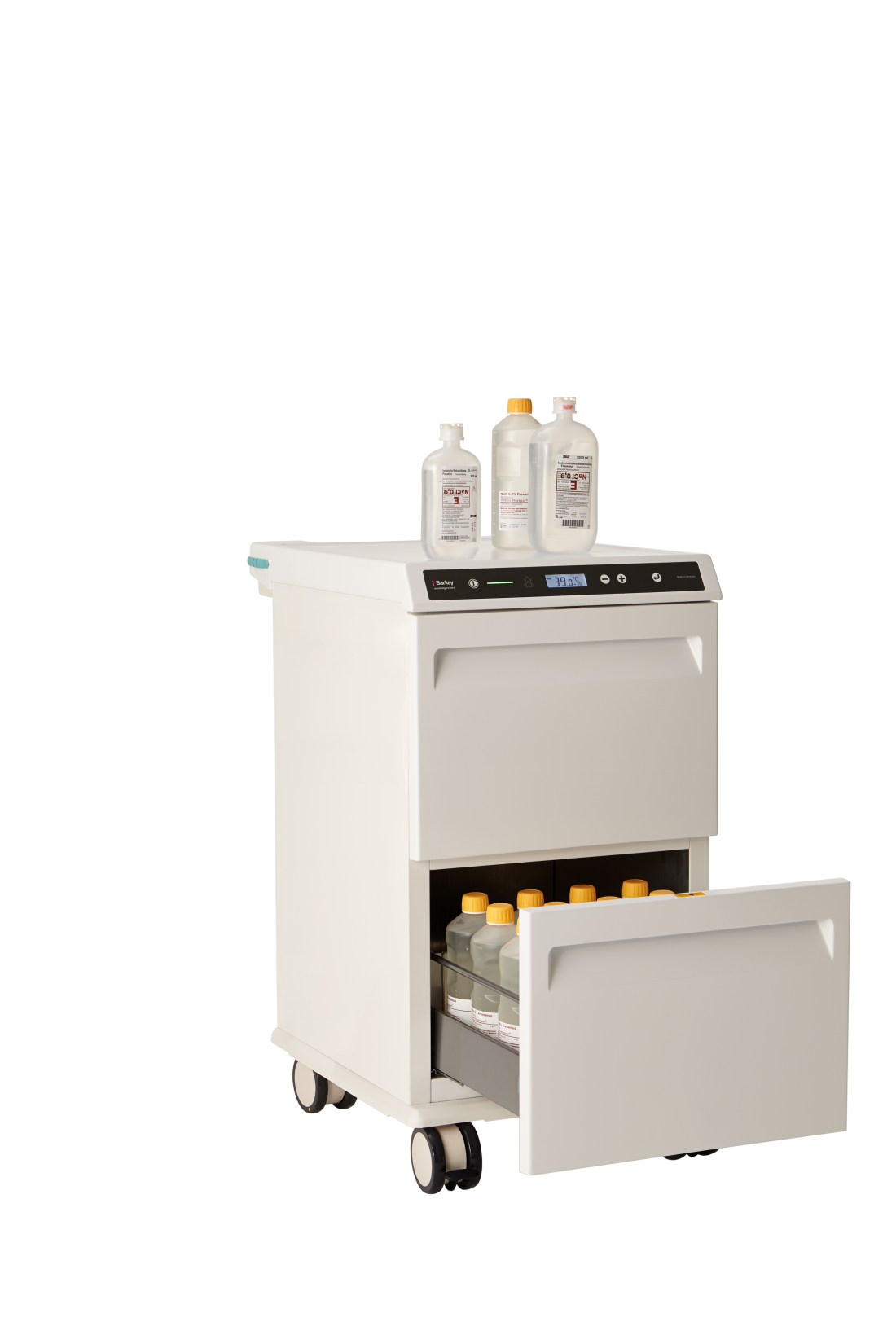 Güvenli
Eğitim kılavuzu
Isıtma  Merkezi II
+
Dolabın mobil taşıma sistemi nedeni ile ihtiyaç duyulan yerlerde sıcak infüzyonlar 
  Yeni ve kolay kullanımlı
 Arka tarafta bulunan taşıma kolunun kolay kullanımı
Plasmatherm için standart dolap 
 Göstergenin batarya ile çalışması
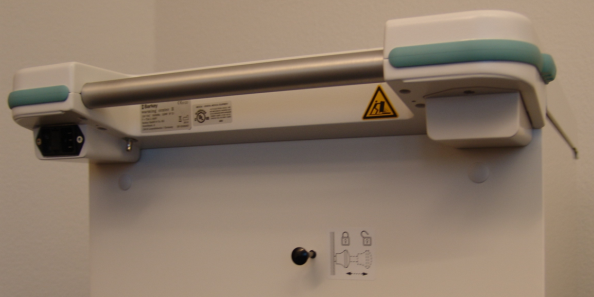 Basit
Eğitim kılavuzu
Isıtma  Merkezi II
+
Daha önceki modelle kıyasla sıvılar ısıtılırken % 50 zaman tasarrufu
Hızlı
Büyük kapasite – her çekmecede-  20 aval 1000 ml veya 18 yuvarlak 1000 ml şişeye kadar yer imkanı sağlar
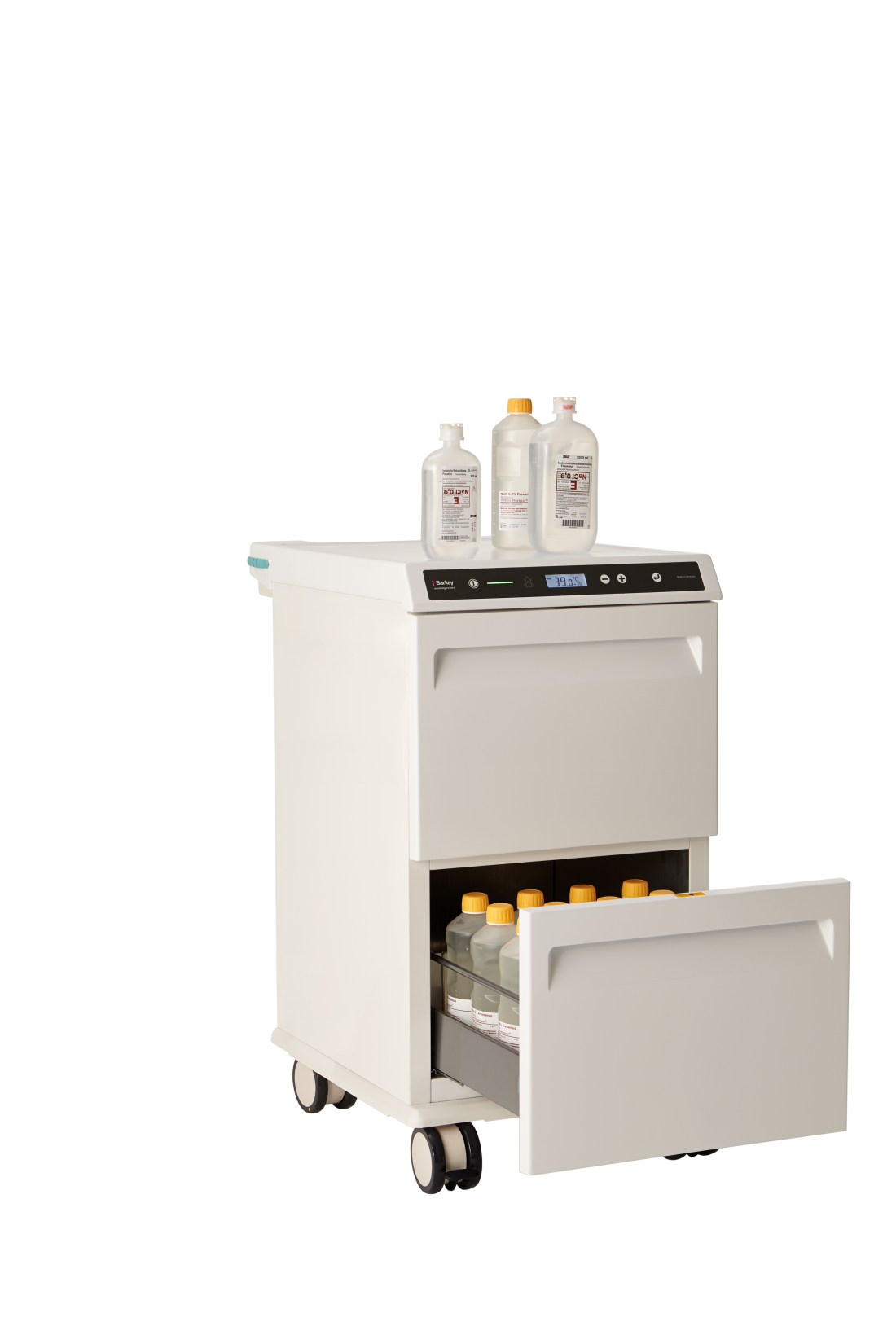 Yaklaşık 8 saat içerisinde 40 infüzyon şişesi 37 0C’ye ısıtılır
 Sistem testi için kolay kullanımlı anahtar şalteri
Eğitim kılavuzu
Isıtma  Merkezi II
+
Alman malı kalitesinde 
 Frenlemeli tekeler ile dayanıklı ve esnek
 Yeni ısıtma teknolojisi 
 Mobil kullanıma alındığında bile sıcaklık dengesini garanti eder
 Daimi kalite güvencesi nedeni ile yüksek güvenilirlikli (ISO Sertifikalı )
Dayanıklı
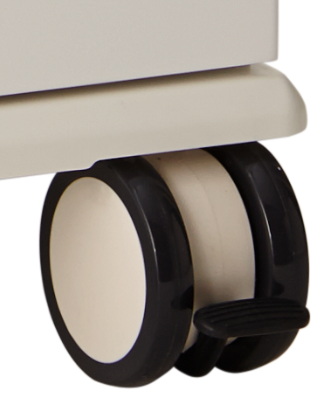 Eğitim kılavuzu
Isıtma  Merkezi II
Teknik bilgiler
Tüm ebat: Genişlik x Yükseklik x Derinlik: 529 x 912 x 698 mm
 Çekmece ebadı (iç): Genişlik x Yükseklik x Derinlik: 365 x 275 x 410 mm (2x)
 Ağırlık (boş): 59 kg
 Kapasite: Her biri 1000 ml yaklaşık 40 şişe 
 Ayarlanabilir gösterge aralığı:
  İnfüzyon için +35°C ile +40°C arasında 
 Tekstiller için +41°C  ile +55°C arasında
 Enerji kaynağı: 230 V 50/60 Hz veya 100-120 V 50/60 Hz
 Bekleme konumunda: < 1,5 W
 Batarya tipi (opsiyonel): NIMH, 6 VDC, 2.100 mAh
 Sertifikalandırma:  CE 0123, ISO 13485
 MDD sınıflandırması: II a
Eğitim kılavuzu
Isıtma  Merkezi II
Ön görünüm
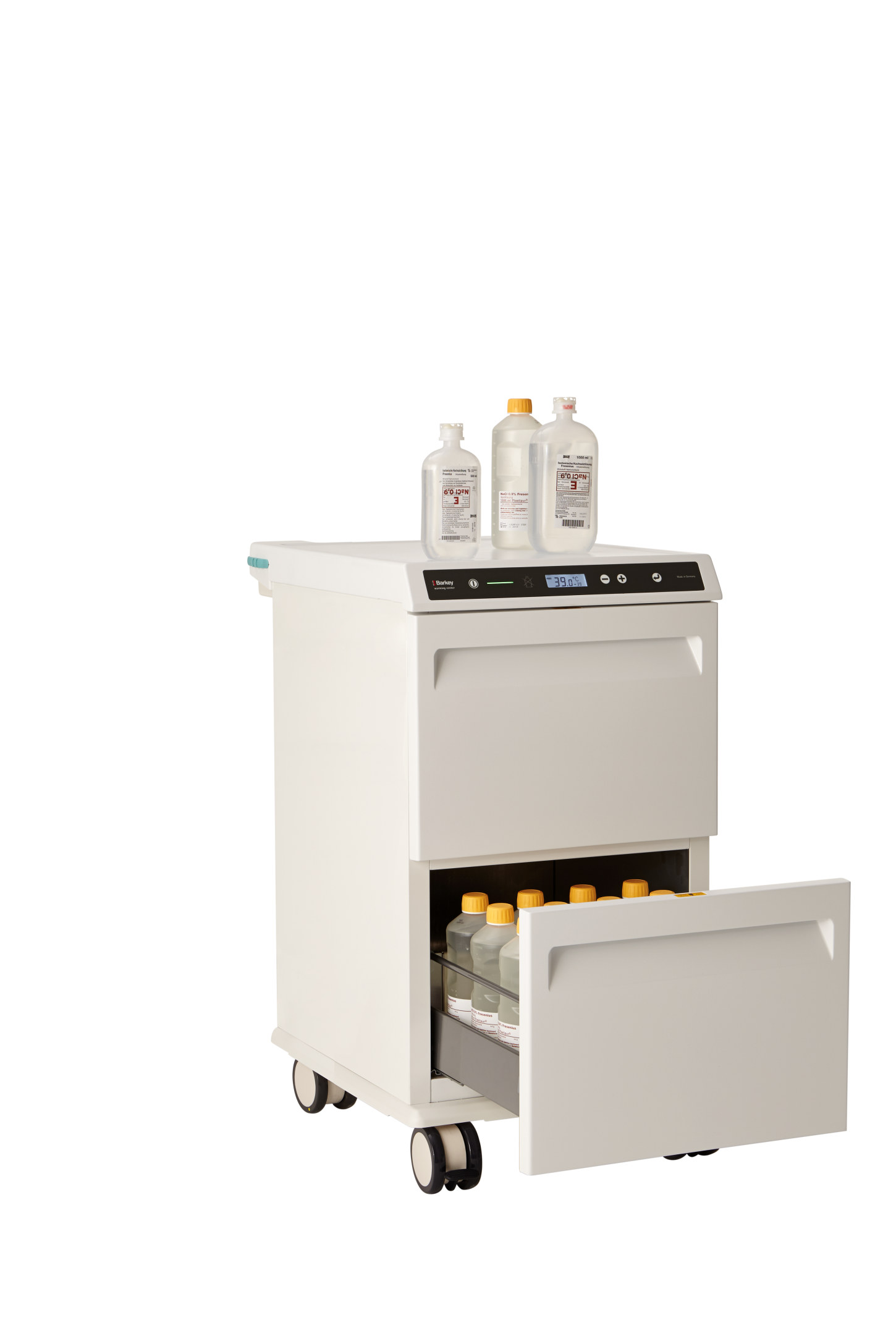 Kapak
Girintili kol ile çekmece
Kullanım paneli
Gövde
Kilitlenebilir teker
Eğitim kılavuzu
Isıtma  Merkezi II
Kullanım paneli
Açma/ kapatma düğmesi
İnfüzyon şişesi sembolü
Eksi düğmesi
Artı  
düğmesi
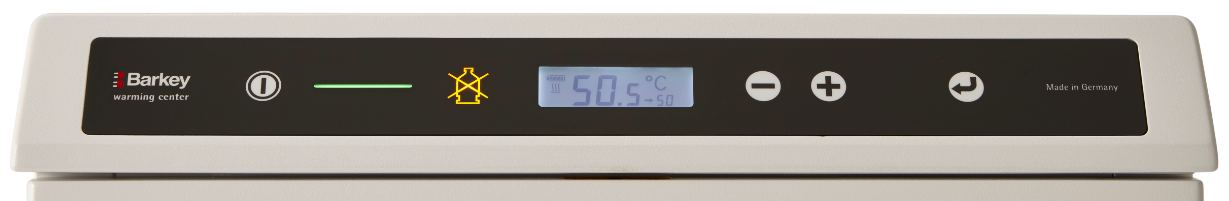 Durum göstergesi
Gösterge
Başlatma düğmesi
Bekleme konumundan cihazı çalıştırmak ve durdurmak için Açma/ Kapatma düğmesi
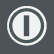 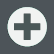 Sıcaklığı artırmak için artı düğmesi
Eğer üzerinde çarpı işareti bulunan infüzyon şişe sembolü sarı yanıyor ise ya şu anki sıcaklık ve/ veya şu anki ayar nokta değeri 40°C’den daha yüksek olduğundan dolaba hiçbir infüzyon solüsyonu depolanmamalıdır.
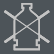 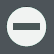 Sıcaklığı azaltmak için eksi düğmesi
Ayar nokta değerini teyit için başlatma düğmesi
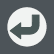 Eğitim kılavuzu
Isıtma  Merkezi II
Arka görüntü
Kenar koruma
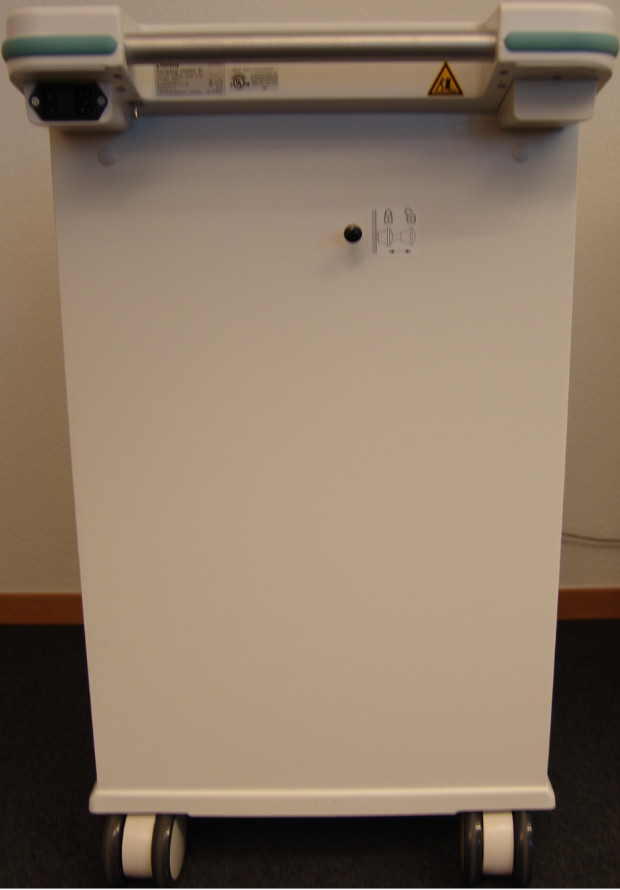 Kulp
Batarya bölümü
Güç şalteri ile güç bağlantı soketi
Cihaz taşınırken çekmecelerin her ikisini de kilitlemek için kilitleme düğmesi
Eğitim kılavuzu
Isıtma  Merkezi II
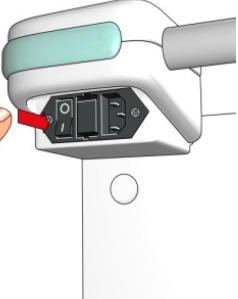 Kenar koruma
Güç bağlama soketi
Güç şalteri
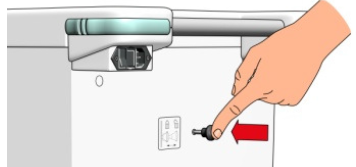 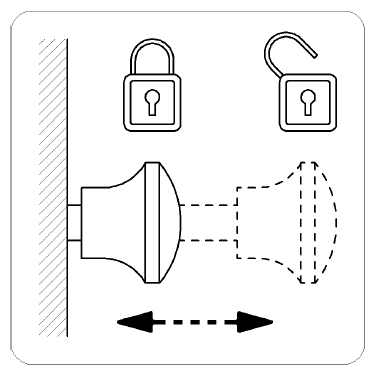 Çekmeceler nasıl kilitlenir
Eğitim kılavuzu
Rekabet
Başlıca rakipler
Sahara Thermobox – Sarstedt (Almanya)
 Warmingcabinet – Kanmed (İsveç)
Rekabet
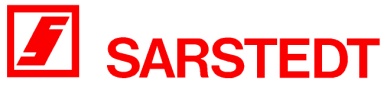 (Almanya)
Artıları:
İki farklı şekilde ayarlanabilen çekmeceler
Veri:
 Sıcaklık aralığı: +37°C - +70°C
Eksileri:
Yüksek enerji tüketimi (155 W karşı 95 W)
Uzun ısıtma zamana
Zayıf yalıtım 
Ağır
Kenar koruması yok
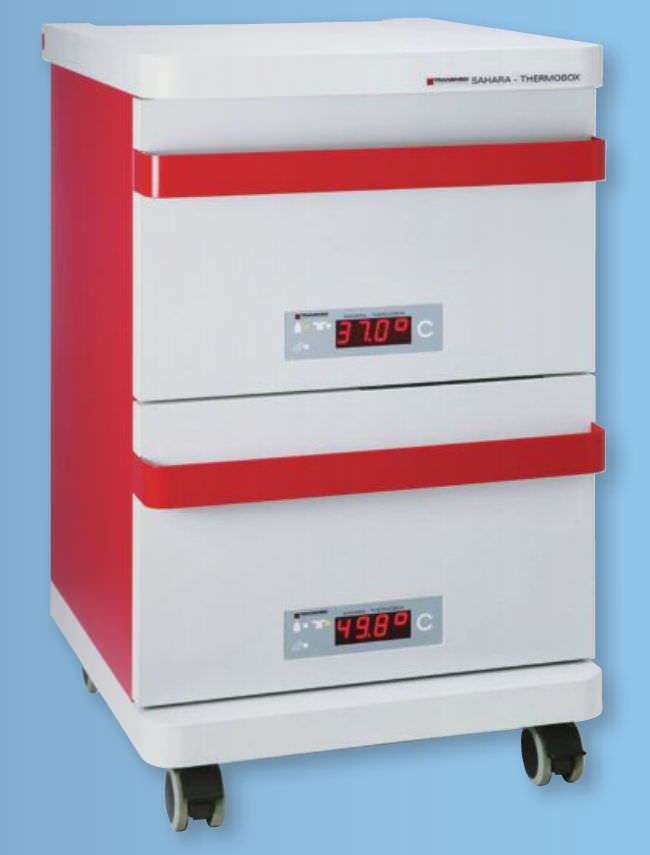 Thermobox
http://www.sarstedt.com/php/main.php?newlanguage=en
Rekabet
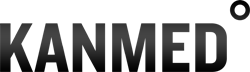 (İsveç)
Artıları:
 Cam kapılar
Raflar hareket ettirilebilir
Veri:
 Sıcaklık aralığı : +30°C - +50°C
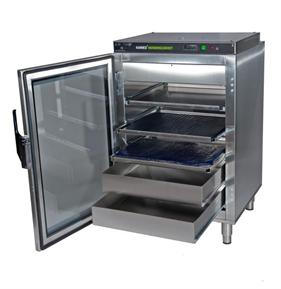 Eksileri:
Yüksek enerji tüketimi (100-200 W karşı 95 W)
Ağır
Kenar koruması yok
Tekerler sadece opsiyonel
Warmingcabinet
http://www.sarstedt.com/php/main.php?newlanguage=en
Rekabet
Isıtma zamanının kıyaslanması *
Zaman
Yaklaşık  10  saat
Yaklaşık  9  saat
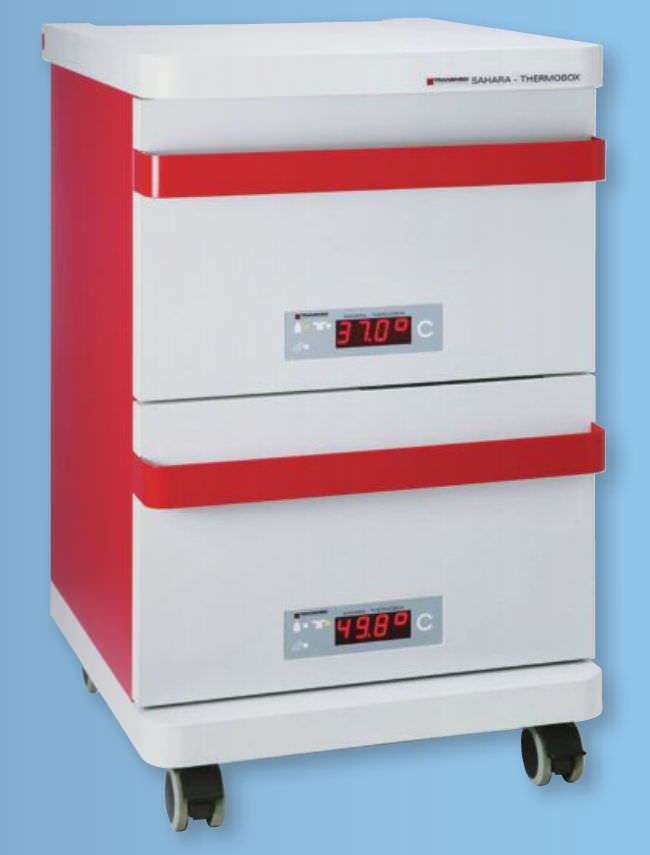 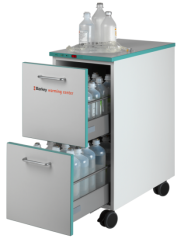 Yaklaşık 5 saat
Yeni Warming Center II 10 infüzyon şişesini diğer ürünler ile kıyaslandığında % 50 daha az zamanda ısıtır !
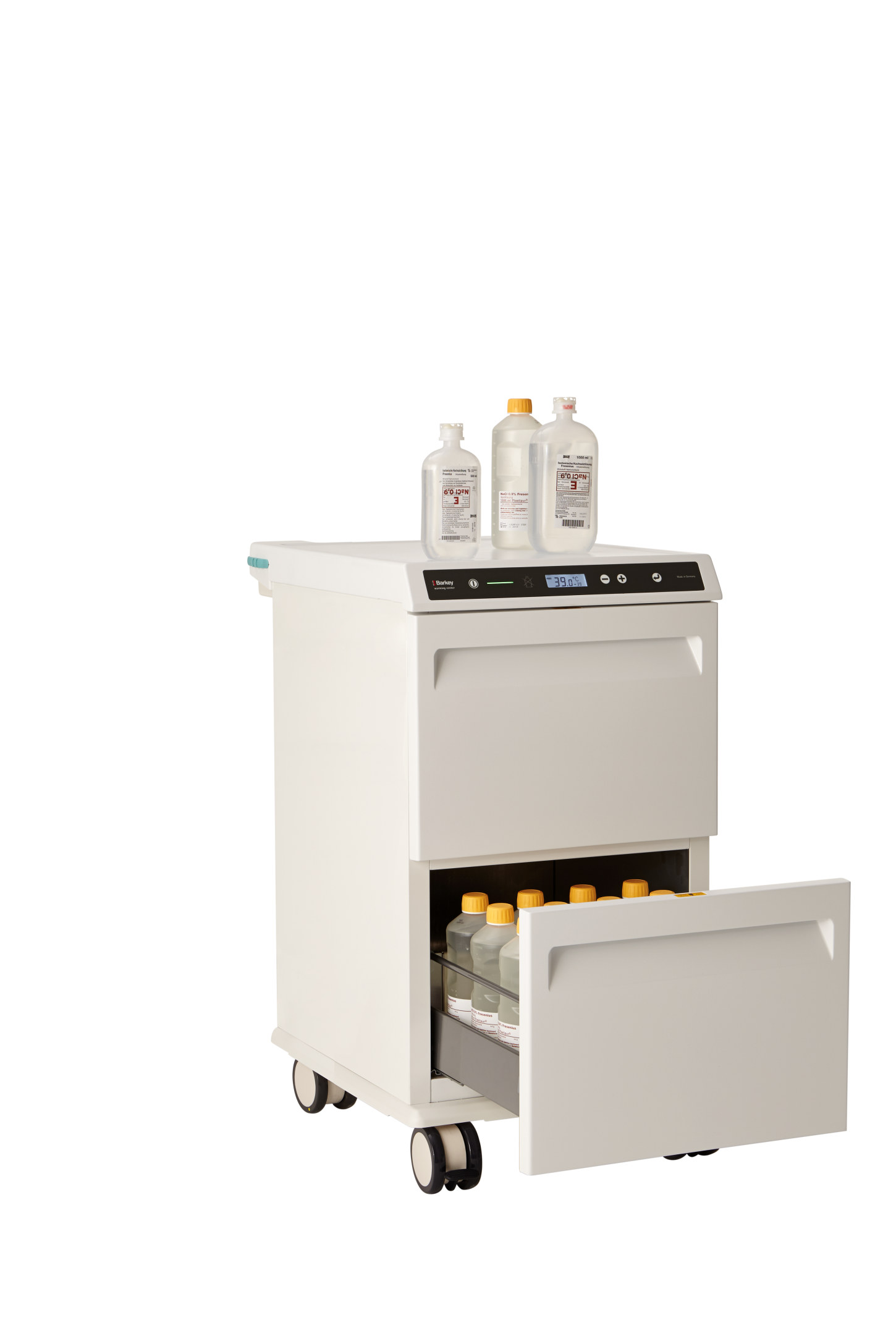 Sahara Thermobox
previuous WC II
New WC II
*10 infüzyon şişesinin (her biri 1 litre) 22°C den  37°C’ye ısıtmak için geçen zaman  (ortam sıcaklığı 21,5°C)
Rekabet
Bekleme konumunda güç tüketimi
6.4 W
Bekleme konumunda yeni Warming center II diğer rakip cihazlar ile mukayese edildiğinde 5 kat daha az enerji tüketir!
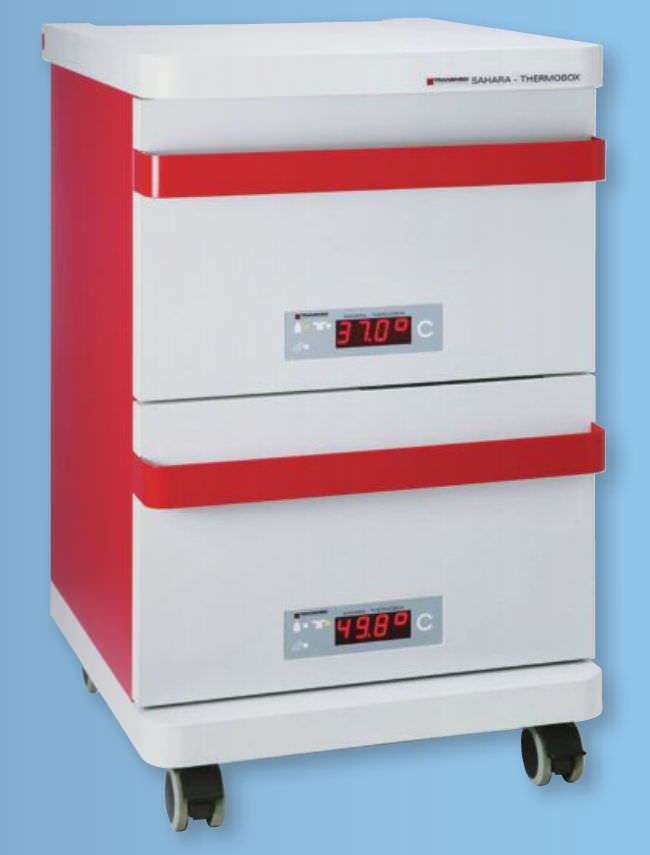 1.2 W
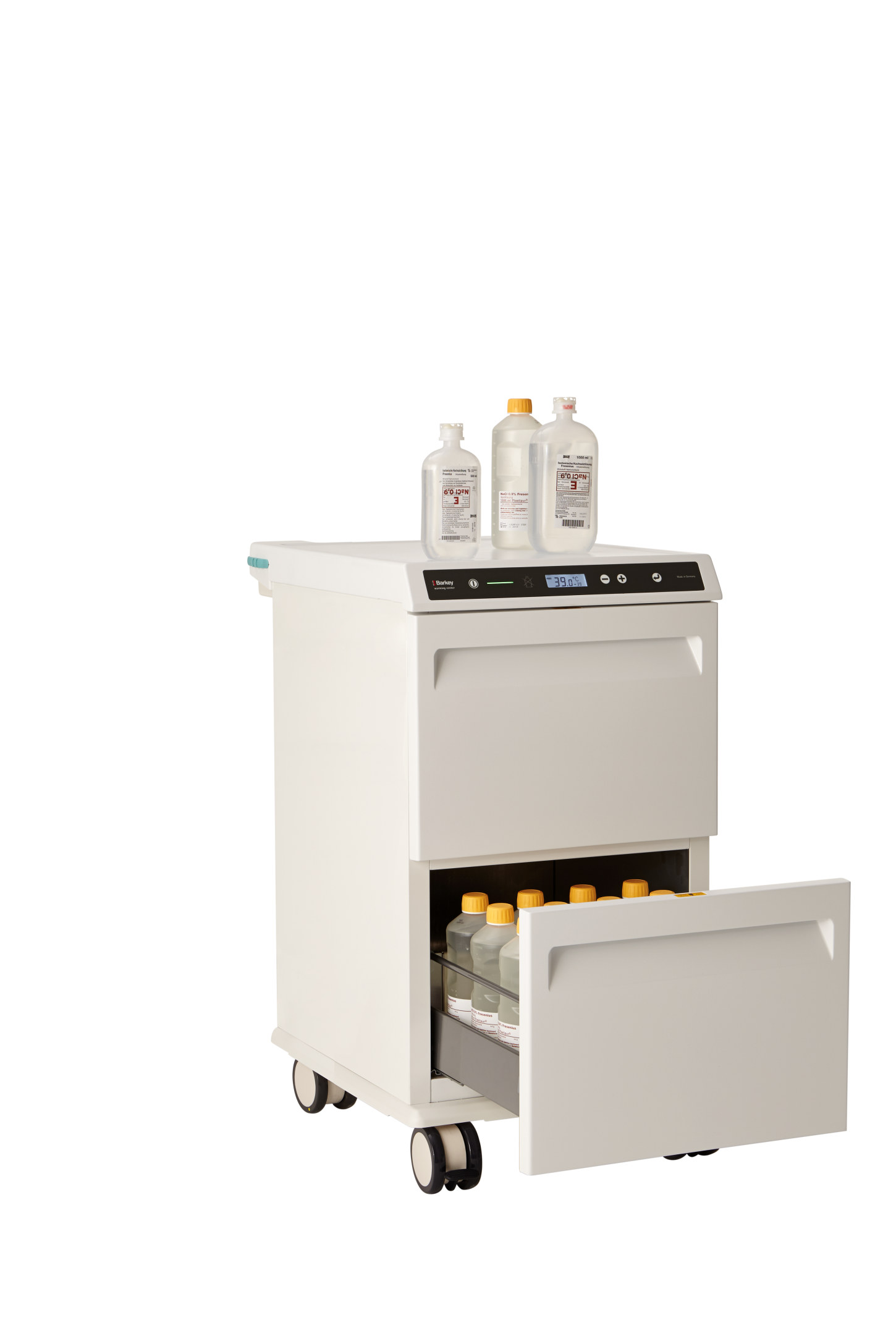 Diğer rakip cihazlar ile kıyaslandığında Warming Center II’in çok daha fazla enerji verimli olduğu açıkça kanıtlanmıştır!